BUDGET REVIEW SUBCOMMITTEEON TRANSPORTATION
October 16, 2024
Cash Management System
Personnel Review
Riverlink Bridges
Mega Projects Grant Update
BUDGET REVIEW SUBCOMMITTEEON TRANSPORTATION
October 16, 2024
KYTC Cash Management System
Shaun McKiernan, Executive DirectorOffice of Budget and Fiscal Management
Ron Rigney, Transportation Engineer, DirectorDepartment of Highways
CASH MANAGEMENT SYSTEMBackground
Established for 2000-02, modified in 2002-04 to require minimum Road Fund balance of $100 million, included in subsequent budget bills
Permits KYTC to authorize funding for highway projects by employing a cash flow financing program, which provides projected available cash by month for current Fiscal Year plus projected available cash for the next two (2) Fiscal Years
KYTC estimates balances in future periods using anticipated:
Monthly Road Fund Revenues
Federal Reimbursements
Non-Six-Year Highway Plan Program Outflows (maintenance, revenue sharing, resurfacing, vehicle regulation, debt service, other state agencies, etc.)
Active Project (Six Year Plan) Spending
Intended to gauge system capacity
CASH MANAGEMENT SYSTEMBackground (Cont’d)
As presented in the State Highway Plan:

Decisions about when to obligate state project dollars and how much state project work can be afforded at any point will be made by the Secretary of Transportation and based on monthly cash management evaluations received from KYTC’s Authorization Review Team (ART).
 
The ART consists of the Cabinet’s:
Secretary
Deputy Secretary
State Highway Engineer and deputies
KYTC Budget Director
CASH MANAGEMENT SYSTEMProject Initiation
All planned Highway Plan projects follow the same basic steps: 
 A Project Phase is appropriately identified for funding in the Enacted Highway Plan for the current biennium
 Project or Program Manager submits funding requests the Division of Program Management to authorize funds for use on the identified project phase
 The Division of Program Management checks project schedule in Highway Plan and funding availability
  Are the funds available within the scheduled funding code?
  Are there programmatic constraints (e.g., over-programming of that funding category)?
  Are funds available when evaluated against the cash management constraints?
YES
NO
Program Management prepares authorization document for the Secretary’s approval
Program Management holds the project in abeyance until:

funding issue has been resolved
the project carried forward in next  highway plan
CASH MANAGEMENT SYSTEMProject Funding Requests
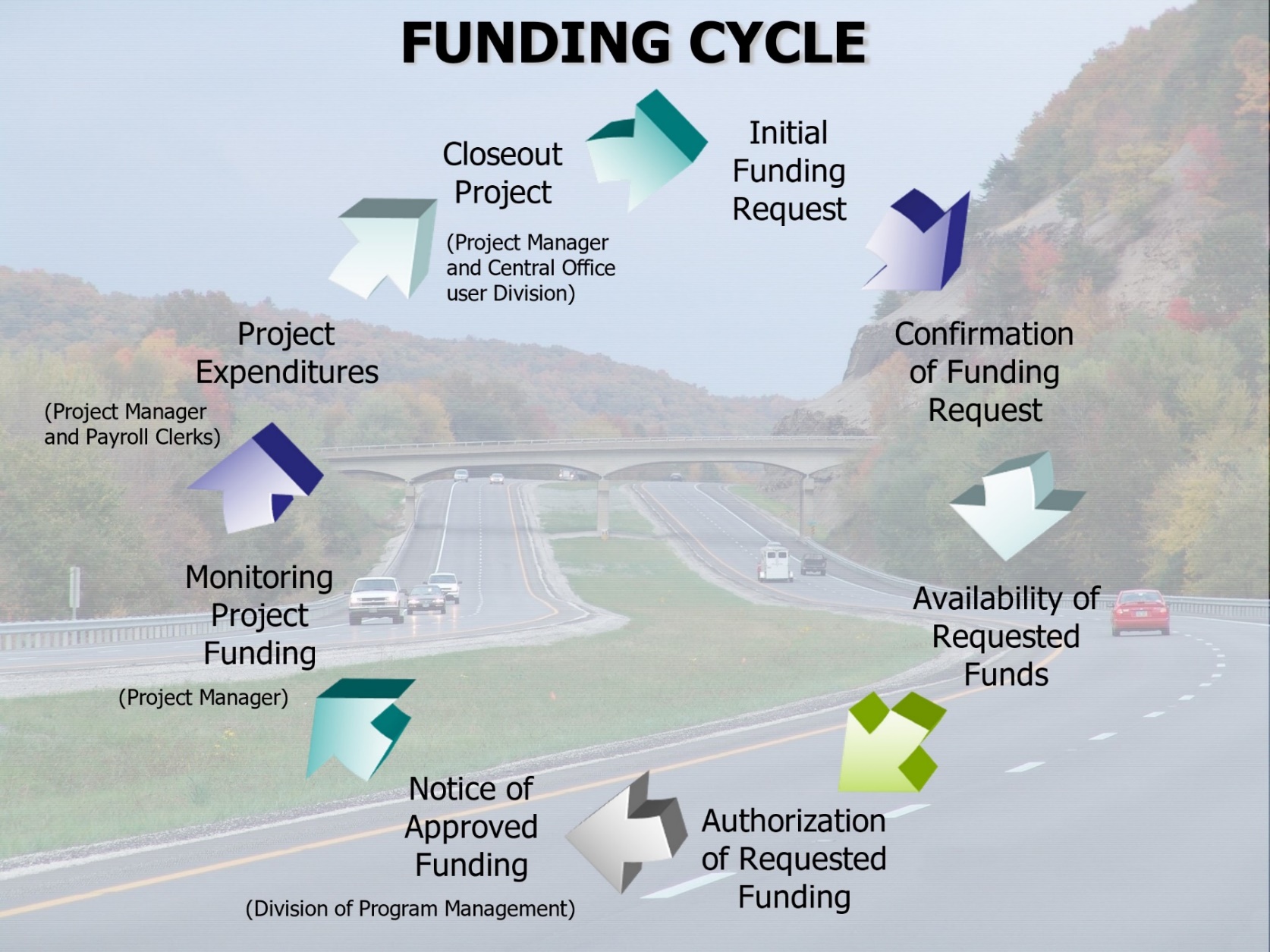 BUDGET REVIEW SUBCOMMITTEEON TRANSPORTATION
October 16, 2024
KYTC Cash Management System
Shaun McKiernan, Executive DirectorOffice of Budget and Fiscal Management
Ron Rigney, Transportation Engineer, DirectorDepartment of Highways
- QUESTIONS -
BUDGET REVIEW SUBCOMMITTEEON TRANSPORTATION
October 16, 2024
KYTC Personnel Review
Tracy Hyatt, Executive DirectorOffice of Human Resources Management
PERSONNEL REVIEWEmployee Work Hours
Maintenance Crews, HR, Budget, IT, 30% of Division of Vehicle Regulation
Cabinet Employees Working:
40 hours per week		2,646	61%
37.5 hours per week		1,670	39%
Total					4,316

Estimate of Cost to move employees to 40 hours: $14.6 M
PERSONNEL REVIEWRemote Work Policy
KYTC policy adheres to the Personnel Cabinet’s policy
Eligibility and selection for participation in a telecommuting program shall be the decision of the agency, with no implied or specific right to participation being granted to an employee.
Requires a formal agreement between the employee, manager and office/department head and Appointing Authority.
The employee’s duties, responsibilities, and conditions of employment remain the same as if the employee were working at their primary workstation.
All employees who partial telecommute shall be required to work from their primary workstation or assigned field location a minimum of three days per week. Management at their discretion may require employees to work more than three days per week. Management may also require employees to be present at their primary workstations on a specific designated day per week.
The agency may terminate or modify the telecommuting arrangement at any time.
PERSONNEL REVIEWVacancies
Funded Vacant Positions			559		

	Highways					 384
	Division of Vehicle Regulation		 131
	General Administration			   29
	Other						   15

Temporary Employees				 330
PERSONNEL REVIEWTimeline for New Hires
BUDGET REVIEW SUBCOMMITTEEON TRANSPORTATION
October 16, 2024
KYTC Personnel Review
Tracy Hyatt, Executive DirectorOffice of Human Resources Management
- QUESTIONS -
BUDGET REVIEW SUBCOMMITTEEON TRANSPORTATION
October 16, 2024
Ohio River Bridges
Amanda Ratliff Spencer, PE, Assistant State Highway EngineerDepartment of Highways
OHIO RIVER BRIDGESProject History
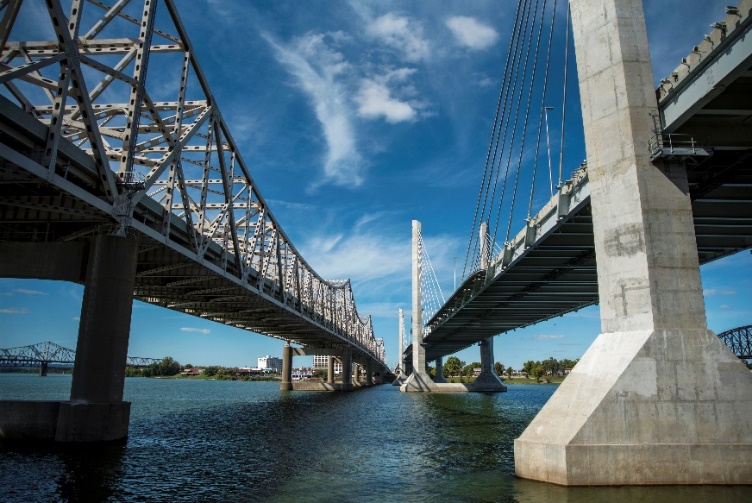 One of the largest transportation undertakings in the nation
Kentucky led Downtown Crossing, Indiana led East End Crossing
Improved regional safety, capacity and mobility
Tolling began December 2016
Both states are meeting financial obligations
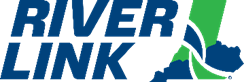 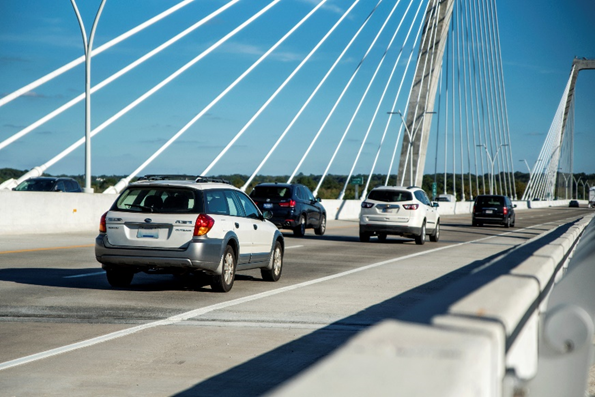 OHIO RIVER BRIDGESToll Rates
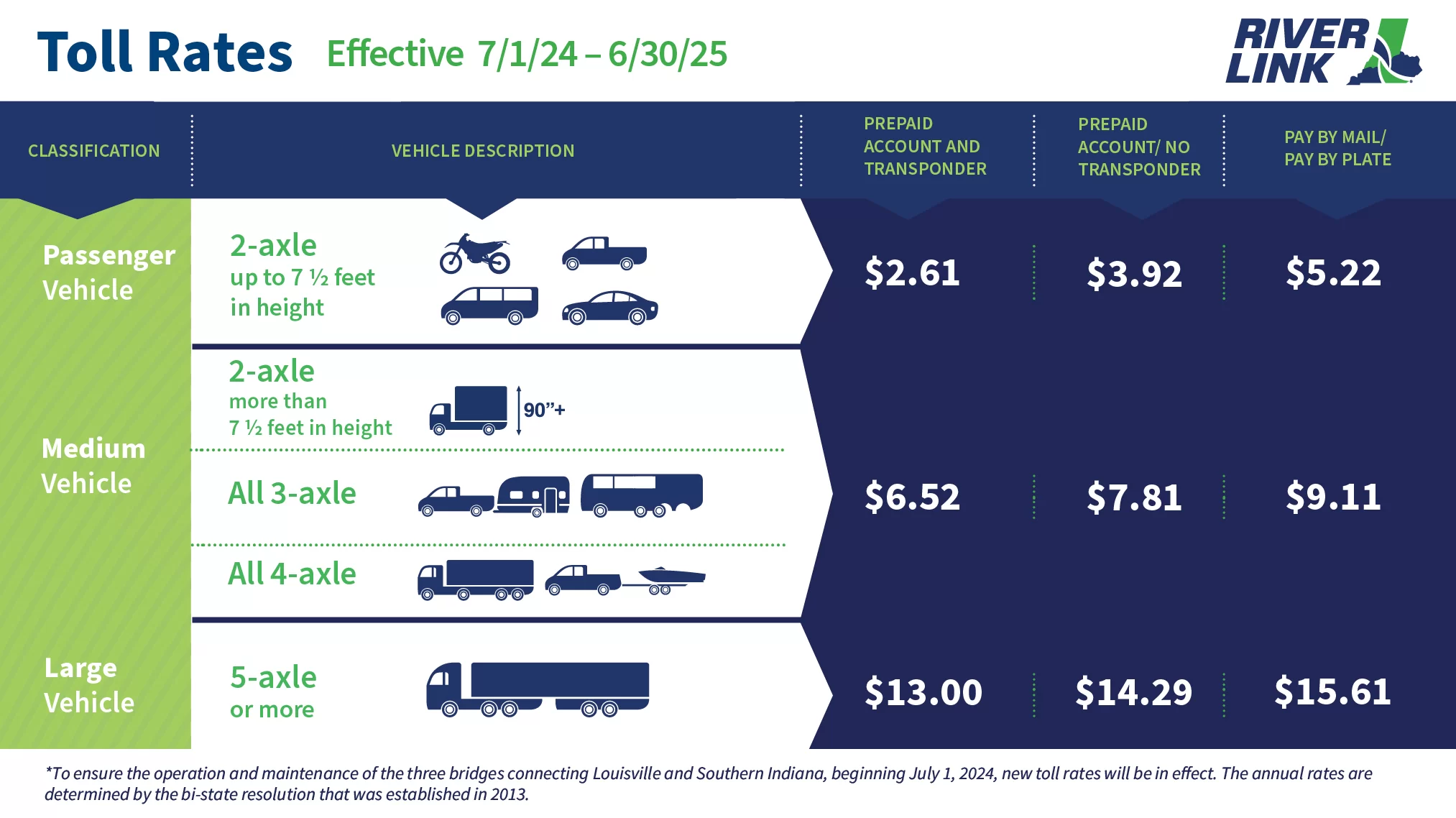 OHIO RIVER BRIDGESRevenue
OHIO RIVER BRIDGESDebt Service
OHIO RIVER BRIDGESOperating Cost – ORB Partners
OHIO RIVER BRIDGESOperating Costs – Maintenance Limits
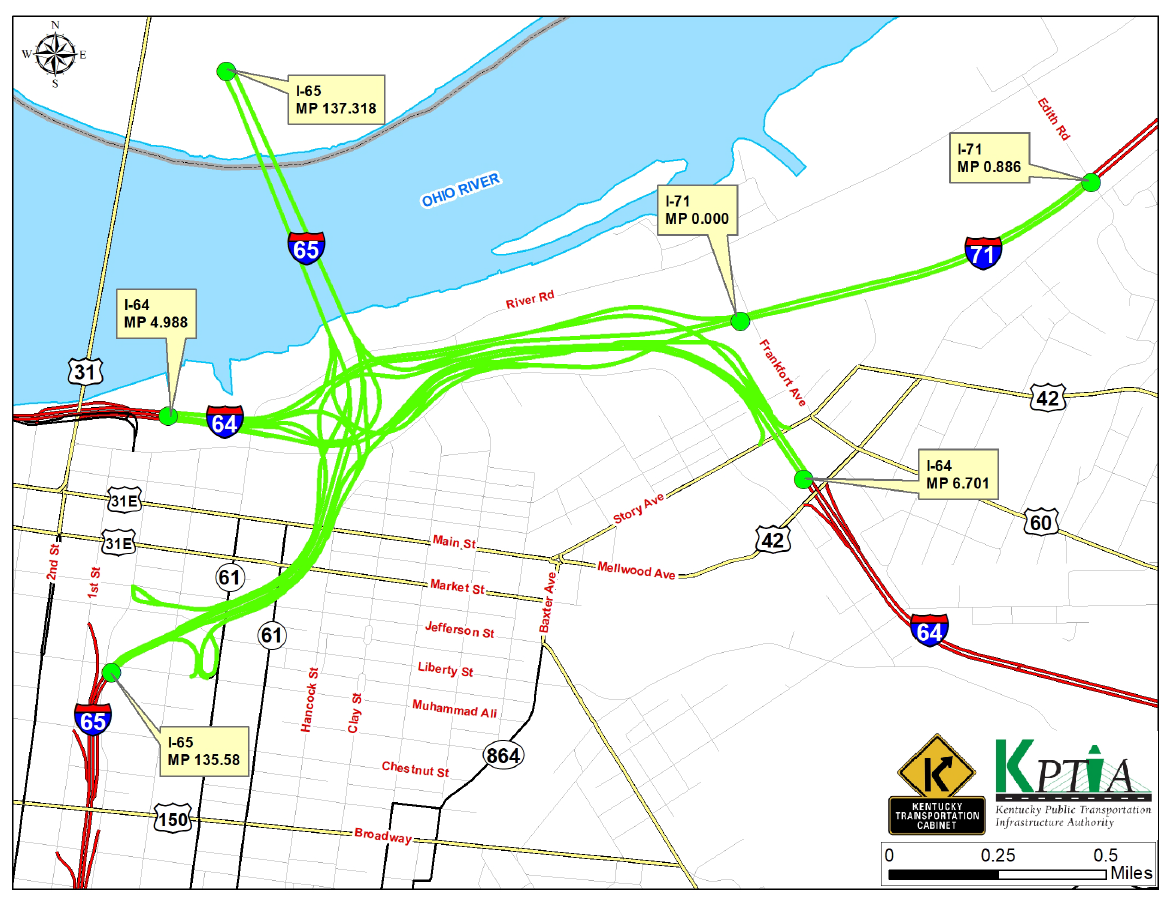 OHIO RIVER BRIDGESOverview of Costs
BUDGET REVIEW SUBCOMMITTEEON TRANSPORTATION
October 16, 2024
Ohio River Bridges
Amanda Ratliff Spencer, PE, Assistant State Highway EngineerDepartment of Highways
- QUESTIONS -
BUDGET REVIEW SUBCOMMITTEEON TRANSPORTATION
October 16, 2024
Mega Projects Grants Update
Jim Gray, Transportation Secretary
James Ballinger, PE, State Highway EngineerDepartment of Highways
BUDGET REVIEW SUBCOMMITTEEON TRANSPORTATION
October 16, 2024
Mega Projects Grants Update
Jim Gray, Transportation Secretary
James Ballinger, PE, State Highway EngineerDepartment of Highways
- QUESTIONS -